Мастер класс на тему:«Театр создаем сами»
Подгорнова Лариса Владимировна
Воспитатель МБДОУ Детский сад «Радуга» р.п. Базарный Карабулак
Виды театра
настольный
теневой
театр масок
конусный
магнитный
пальчиковый
пальчиковый
Взаимодействие с родителями
Изготовление пальчиковой куклы из фоамирана
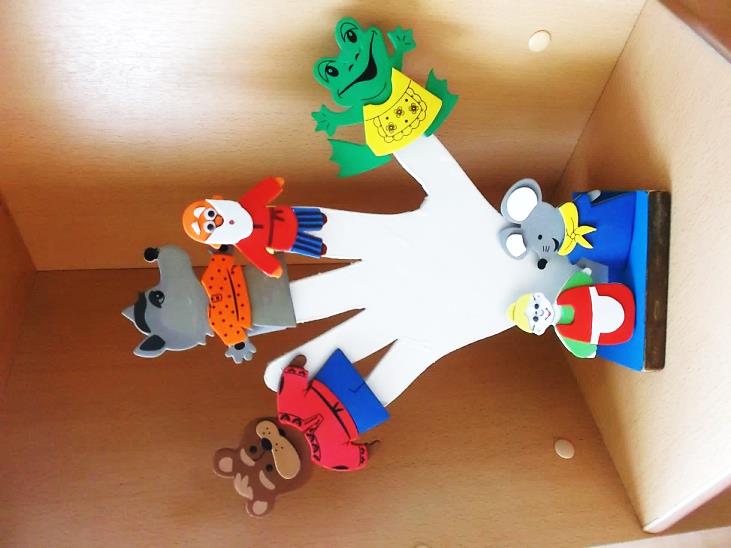 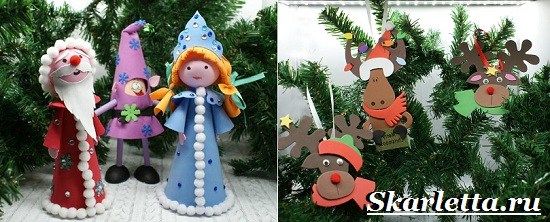 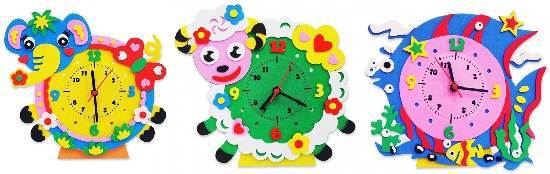 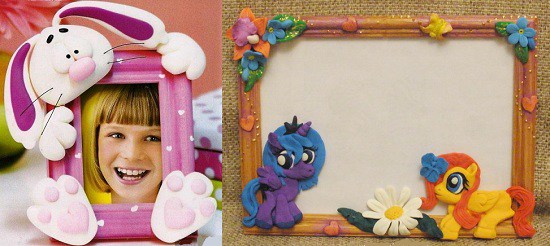 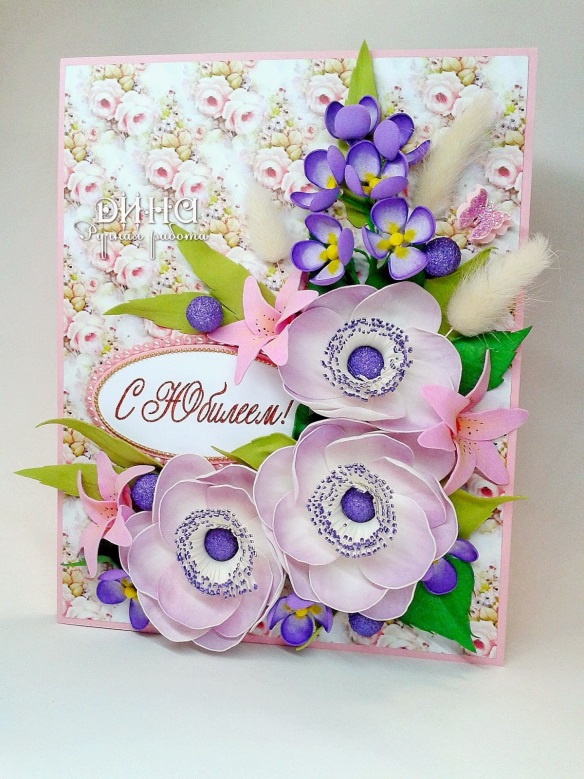 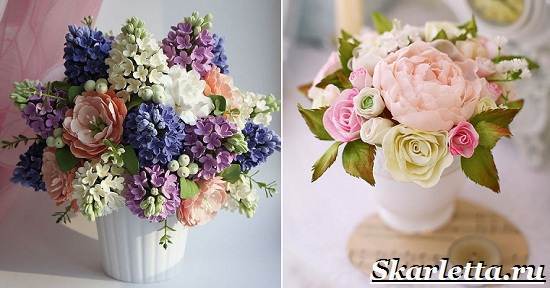 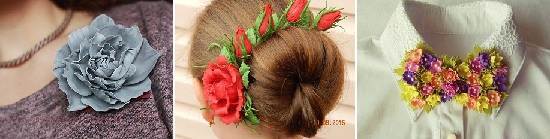 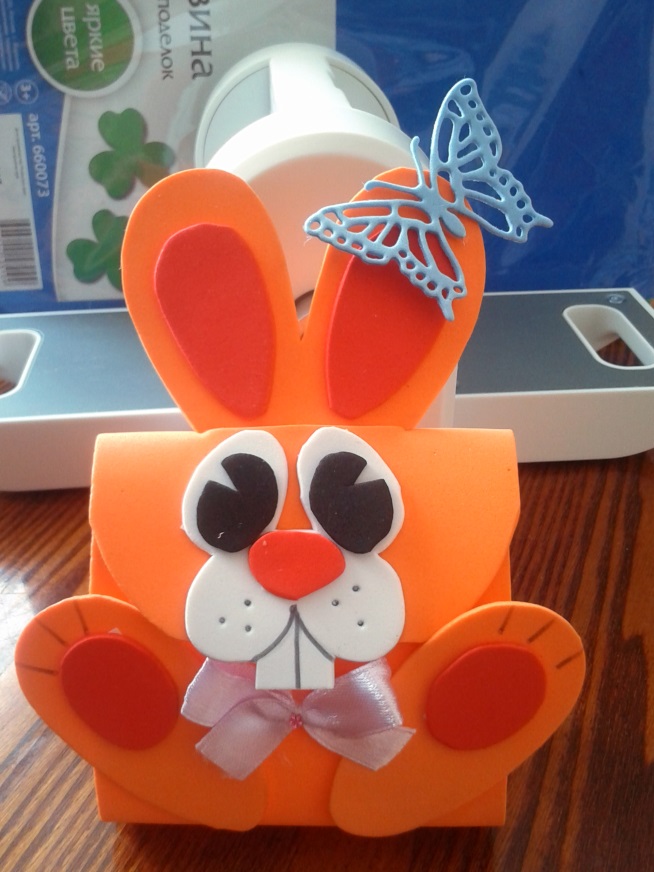 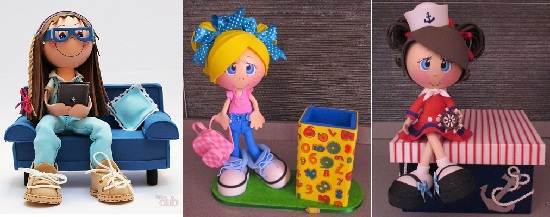 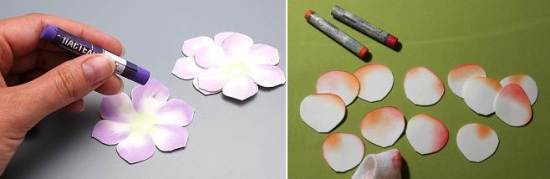 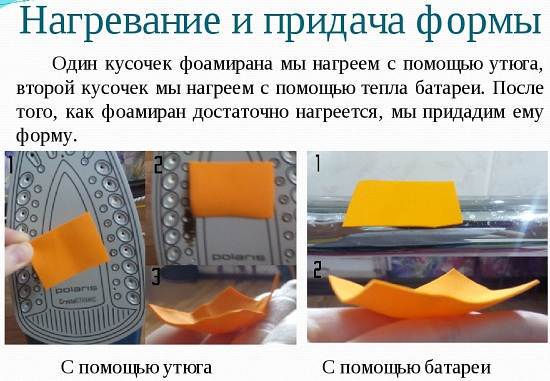 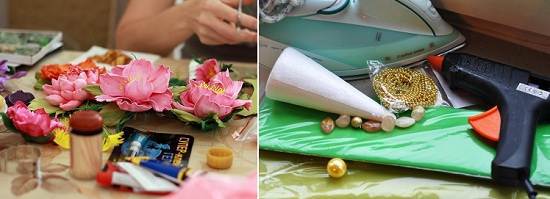 Спасибо за внимание